SCIENTIFIC
RESEARCH POSTER
NAME THE PEOPLE 
INVOLVED IN THIS STUDY
ADD YOUR UNIVERSITY LOGO HERE
NAME THE INSTITUTIONS THAT SUPPORTED YOUR RESEARCH
PROVIDE A TAGLINE OR A SHORT SUMMARY AS YOUR SUBTITLE
INTRODUCTION
METHODOLOGY
EXPLAIN YOUR CHARTS
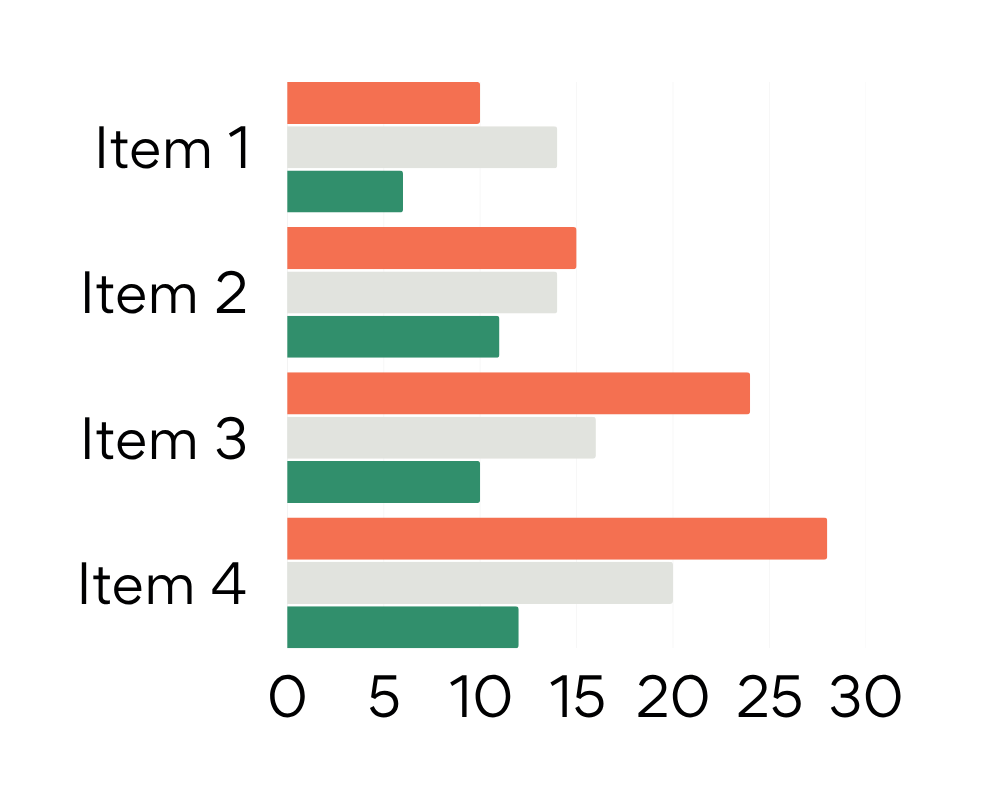 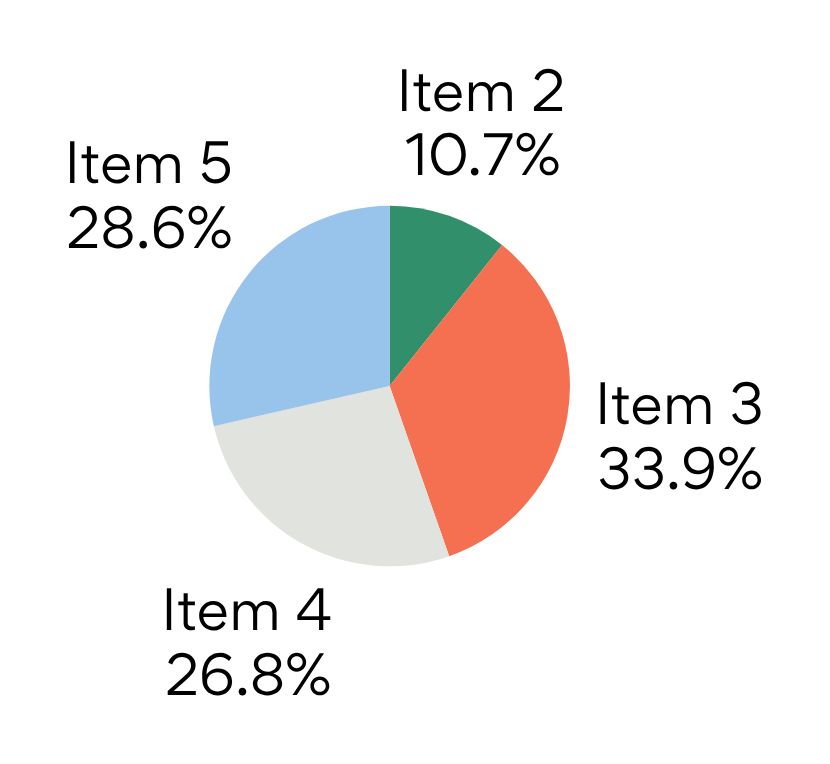 It is important for your readers to know what your research is about and why it's important. State this as clearly as possible.

Posters are a popular method of presenting research findings in a concise and visually pleasing manner. Start by introducing the subject of your research and your hypothesis. What are the questions about this topic that you want to answer? What new things can it contribute to existing literature?
Let people know how you did your study. Methods can vary depending on the subject or results you want to see. These methods can include:
Interviews
Surveys
Comparison studies
Experiments 
You can also show studies of existing literature that were used as references.
Add the chart title
Add the chart title
Canva Tip: Double-tap on the sample charts to change the data
KEY FINDINGS
Results show the outcome of the research and should answer the question or hypothesis stated in the introduction.
State what you've found from your study
You can also list your findings in bullets
Avoid too much technical detail or jargon when presenting data.
ANALYSIS
Interpret the data. Explain any patterns, trends, or anomalies discovered. Make sure to show a visual analysis of the data. Include key graphs, tables, illustrations, and other images that support the study.
OBJECTIVE
Explain or enumerate what you want to achieve with your research.
Use bullet points if you must
Add as needed
CONCLUSION
Summarize the key findings of your study. Address 
any limitations encountered during your research. 
Make suggestions for future study and practical applications based on the findings. End with a powerful closing statement that emphasizes the broader impact of your research.
CITE KEY REFERENCES OR ADD YOUR ACKNOWLEDGEMENTS